Tema 6 Dioda varicap, dioda tunel, dioda inversă
Capacitatea p-n joncțiunii
Capacitatea asociată cu schimbarea sarcinii ionice necompensate în regiunea sărăcită atunci când lățimea stratului de barieră se schimbă sub influența unei tensiuni externe inverse– capacitatea joncțiunii, capacitatea de drift, capacitatea de barieră (Cb), capacitatea de tranziție (CT). Dominantă la polarizarea inversă!


Capacitatea asociată cu excesul / acumulării de purtători de sarcină în regiunea cvazineutră datorită  diferenței de potențial din cauza acumulării sarcinilor  – capacitatea de difuzie (CD). Dominantă la polarizarea directă!
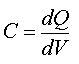 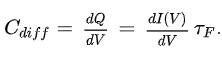 Capacitatea de barieră,
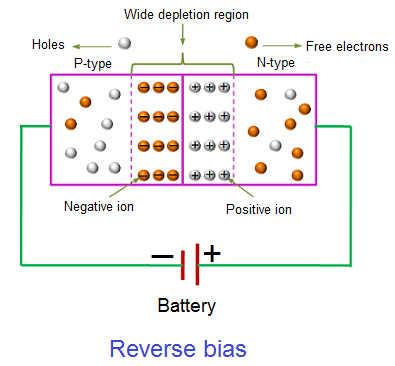 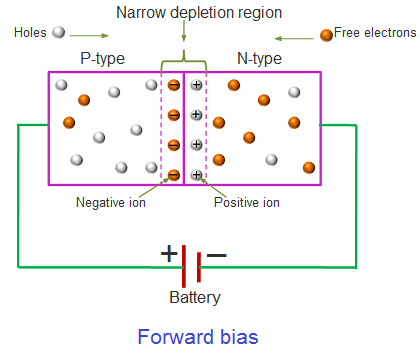 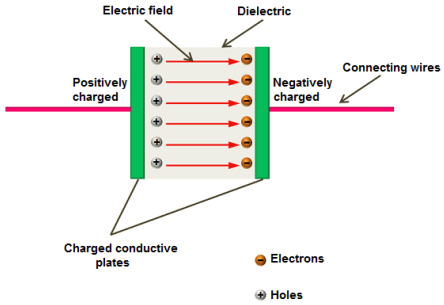 Capacitatea convențională
Capacitatea de difuzie a p-n joncțiunii
Capacitatea de barieră a p-n joncțiunii
Ambele tipuri de capacitate sunt neliniare.
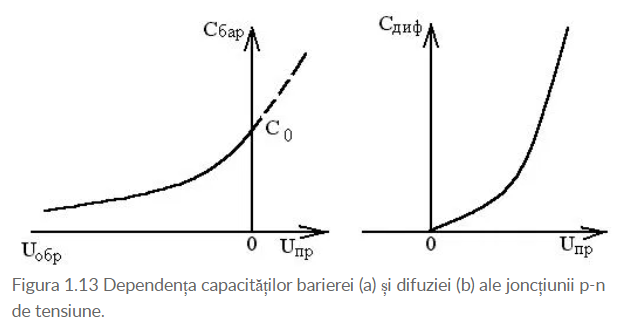 Capacitatea de barieră
C(Va)= [dQ(Va)] / dVa
The absolute value sign is added in the definition so that either the positive or the negative charge can be used in the calculation, as they are equal in magnitude
                                       Q(Va)=qNdxn=qNaxp
A comparison with the expression for the depletion layer width,
                                          xd = xn + xp
as a function of voltage, reveals that the expression for the junction capacitance, Cj, is identical to that of a parallel plate capacitor with the depletion layer acting as dielectric layer, namely: 
                                            Cj = εsi / xd
Capacitatea de barieră
Capacitatea joncțiunii este calculată folosind expresia capacității plăcii paralele
Acest lucru ar putea părea la început neașteptat, deoarece sarcina este distribuită în întregul strat de epuizare.
Cu toate acestea, atunci când se aplică variații mici de tensiune, se constată că sarcina este adăugată și îndepărtată doar la marginea regiunii de epuizare, astfel încât capacitatea pur și simplu depinde de constanta dielectrică, de zonă și de lățimea stratului de epuizare, rezultând:
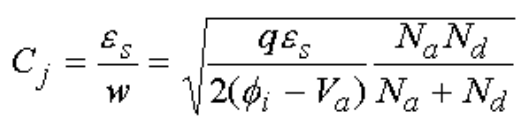 Capacitatea de barieră
O măsurare a capacității în funcție de tensiune poate fi utilizată pentru a obține creșetera în tensiune și densitatea de dopaj unilateral a unei diode p-n. 
Construirea graficului 1/ capacității la pătrat de tenisiune obținem o dependență liniară exprimată prin:
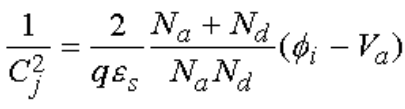 Recapitulare capacitatea de barieră
Capacitatea de barieră
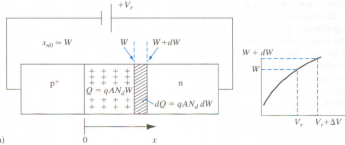 We know the equations for the variation of the depletion width…


In equilibrium…


and under applied bias…

•The applied bias can either be positive or negative. Width of depletion region is increased for reverse bias and increased for forward bias.
•Uncompensated charge varies with
depletion region width and applied voltage.
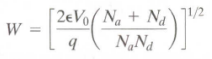 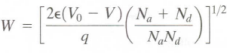 Capacitatea de difuzie
La polarizare directă acumularea de sarcini sau capacitatea de difuzie este dominantă.
Ce afectează această capacitate? Curentul în funcție de timp și condițiile de barieră
Trebuie de specificat unde are caderea de potențial și unde are loc extragerea purtătorilor de sarcină?
Pentru o joncțiune p-n largă (cu baza lungă) (mai mare ca lungimea de difuzie) nu avem capacitatea de difuzie! Aceasta se realizează în diode laser, cu timpul de viață mic
Pentru diode cu baza scurtă, capacitatea de difuzie grație golurilor acumulate în partea n-SC (electronilor în partea p-SC) (ex. Si-diode
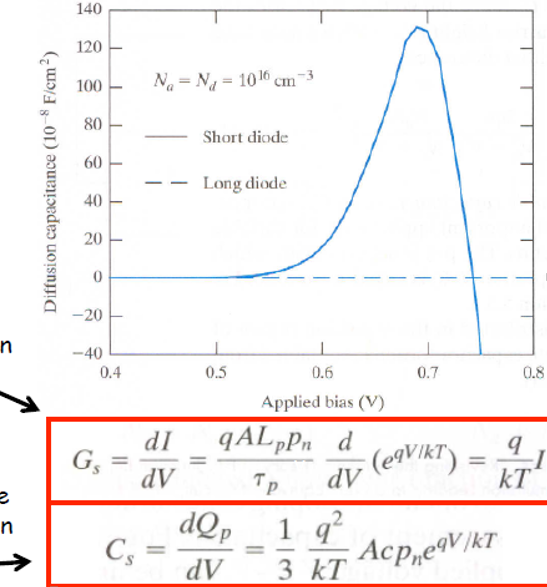 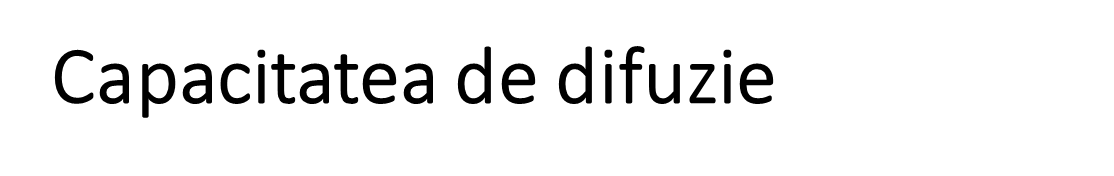 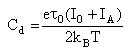 Din relația dată: capacitatea de difuzie, Cd, creste proporțional cu intensitatea curentului direct (sau exponențial cu tensiunea de polarizare) spre deosebire de capacitatea de barieră care crește mai slab cu tensiune de polarizare , conform relației Cb ~ (U0-uA)1/2.  Valorile tipice pentru capacitatea de difuzie 102 -104 pF. 

Există o deosebire fizică importantă între modurile de încărcare cu sarcini ale celor doua capacități ale unei joncțiuni p-n: 
Capacitatea de difuzie, Cd, se încarcă prin difuzia purtătorilor minoritari, fiind deci un proces lent și din această cauză scade cu frecvența semnalului aplicat.
 Capacitatea de barieră Cb se încarcă prin curentul de drift al purtătorilor majoritari, fiind deci un proces foarte rapid, iar variația ei cu frecvența se poate neglija.
Concluzii la capacitatea de difuzie
Capacitatea de difuzie are loc într-o diodă de joncțiune p-n polarizată direct. 
Capacitatea de difuzie este uneori denumită și capacitatea de stocare.
Capacitatea de difuzie apare din cauza încărcării stocate a electronilor minoritari și a găurilor minoritare din apropierea regiunii de epuizare.
Când lățimea regiunii de epuizare scade, capacitatea de difuzie crește. 
Valoarea capacității de difuzie va fi în intervalul de la nanofarad (nF) la microfarad (μF).
Problema cu capacitatea de difuzie este că cantitatea de purtători (și capacitatea) este proporțională cu curentul. Prin urmare, cu cât curentul este mai mare, cu atât capacitatea este mai mare.
Concluzii la Capacitatea de barieră
Când joncțiunea P-N este polarizată invers, regiunea de epuizare acționează ca un izolator sau ca un mediu dielectric, iar regiunea de tip p și tip N au rezistență scăzută și acționează ca plăci.
Astfel, această joncțiune P-N poate fi considerată ca un condensator cu plăci paralele.
Această capacitate de joncțiune este numită capacitate de barieră, de încărcare spațială sau capacitate de tranziție și este denumită CT.
Regiunea de epuizare crește odată cu creșterea potențialului de polarizare inversă, capacitatea de tranziție rezultată scade.
Dioda varicap,  VARACTOR,
Am văzut că datorită difuziei purtătorilor majoritari de sarcină, în vecinătatea joncţiunii SC apare o separare de sarcină electrică (sarcină spaţială). Cele două straturi de sarcină separate comparăm unui condensator plan cu plăci ce se îndepărtează cu creşterea tensiunii inverse a diodei.
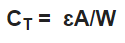 Tensiunea inversă nu trebuie să depăşească tensiunea corespunzătoare multiplicării în avalanşă a purtătorilor de sarcină.
Capacitatea astfel generată se numeşte capacitate de barieră. 
Cbo - capacitatea de barieră în absenţa polarizării
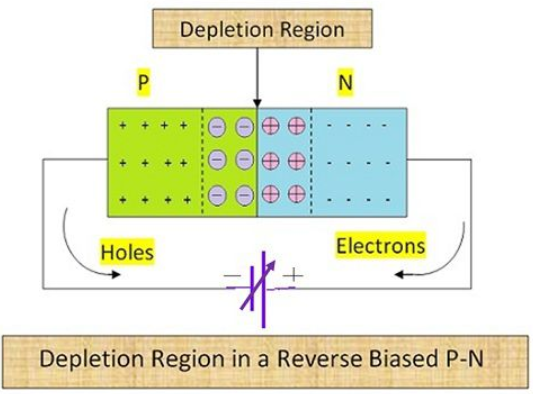 Varicap (Varactor, tuning diode...)
variable capacitance diode, variable reactance diode or tuning diode - un tip de  diode ce exploatează caracteristica C-V la polarizare inversă a p-n joncțiunii sau a barierei Schottky. 
Varicapul operează la polarizări inverse , astfel nu avem curent direct. 
Valoarea tensiunii inverse aplicate controlează grosimea stratului sărăcit  deci și a capacității joncțiunii. La general:
grosimea stratului sărăcit este proporțional cu radicalului tensiunii aplicate,
capacitatea – invers proporțională grosimii stratului sărăcit  sau invers proporțională radicalului tensiunii aplicate. 
Toate diodele au astfel de dependențe, dar varicapul le exploateză cu un scop.
Frecventa de lucru a varicapului
Viteza proceselor de reorganizare a sarcinilor În regiunea saracita cu tensiunea aplicată este foarte  mare (dictate de relaxarea Maxwell) 


GaAs cu n = 1017 см2/Vs Tm = 10 -14 s.  Pentru Si – Tm este de 5 ori mai mare. 
Caracteristica de baza – C- f(U)
Coeficientul a = 1/3 p-n liniar,      a=1/2 p-n abrupt și pentru Schottky
Pentru p-n superabrupt a = mai mare de ½ si poate ajunge la valori de 7
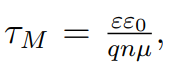 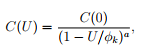 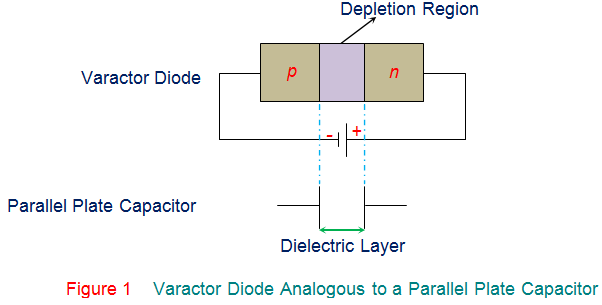 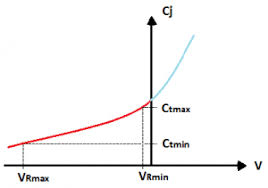 Parametrii de bază
Capacitatea la polarizarea inversă
Rezistența consecutivă ( de pierderi) a diodei
3. Coeficientul de suprapunere a capacităților Cmax/Cmin
4. Frecvența limită de lucru flim — la care  factorul de calitate
Q = 1, astfel     flim = 15 Timpul de relaxare:     RgrC :
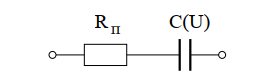 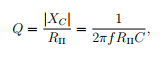 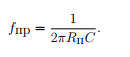 Constructia varactorului
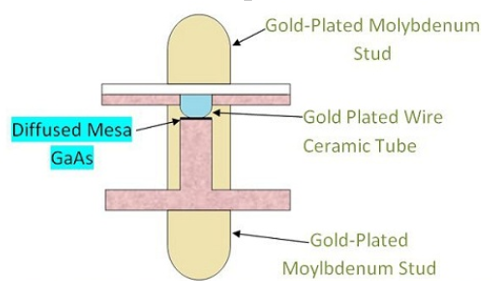 Varcator cu caracteristica abruptă și hiperabruptă
C – capacitatea pentru o tensiune de polarizare V,    V - tensiunea de polarizare,    C0  - capacitatea în absența polarizării,    γ  - panta curbei log C vs log V,    Φ  potențialul de deschidere a diodei (0.7V dioda de Si, 1,3 dioda de GaAs).
Varactor abrupt
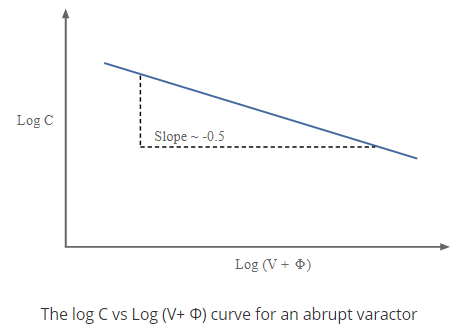 Varactor abrupt manifestă caracteristica liniară log C = f (log V+ ф) sau dependență pătratică inversă  a C de polarizarea V .
Tipic pentru un varactor abrupt coeficientul gamma are valoarea 0.5, mai exact 0.47
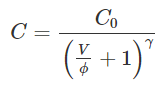 Varactor hiperabrupt
Profilul de lucru pentru dioda hiperabruptă are regiunile n+ și p++, iar regiunea centrală n are un nivel de dopaj practic constant lângă regiunea n+, dar spre regiunea p++ nivelul de dopaj este crescut. astfel încât există o schimbare mult mai accentuată de la n la p++ decât este pentru dioda abruptă.
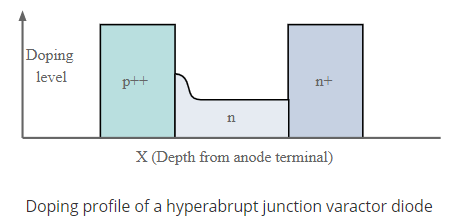 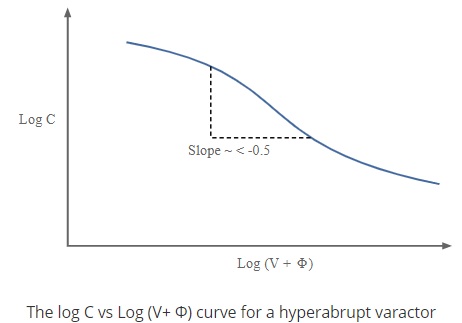 Parametrii varactorului
Varactorii opereaza de regulă la tensiuni inverse 0-20 V, dar sunt și pină la 60 V.
Alt parametru cheie a varactorului este raportul capacitativ Cx/Cy, unde Cx si y este la diferite valori de  polarizări
La schimbări între 2 - 20 volți o diodă abruptă poate exercita schimbări de capacitate de la 2.5 la 3,  iar cea hyperabruptă – dublu.
Alt parametru – frecvența maximă de lucru
Parametrul Q 
C – capacitatea masurata la un potential anume
R – rezistenta serie a varactorului
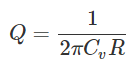 VARACTORUL DE BARIERĂ A HETEROSTRUCTURII (HBV)
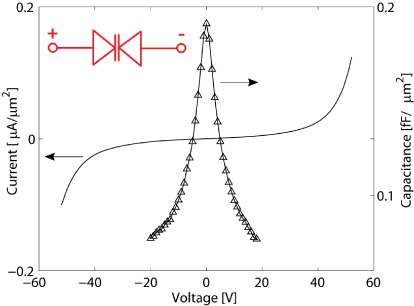 Dispozitiv semiconductor care denotă o capacitate variabilă cu polarizare de tensiune,  similară cu o diodă varactor. 
Spre deosebire de o diodă, aceasta are o relație antisimetrică I-V și o relație simetrică capacitate-tensiune, așa cum se arată în grafic. 
Dispozitivul inventat de Erik Kollberg cu Anders Rydberg în 1989
Se realizează prin separarea a 2 straturi din SC tip A cu un strat SC de tip B (cu Eg mai mare ca la SC A) ce conduce la formarea unei bariere intre 2 straturi SC A. SC A este de regulă dopat cu n (majoritari) la varierea potențialului purtătorii de sarcină se redistribuie și distanța dintre purtători in straturile A (separate de SC B) sunt diferite  În consecință obținem proprietăți similare condensatorului clasic în funcție de tensiunea polarizării.
Aplicarea majoră – multiplicarea frecvenței joase în foarte înaltă (din cauza dependenței extrem de neliniare si puternice a C=f(U)
Radioastronomie, securitatea informației comunicatii fara fir la viteze inalte
Avantaje - dezavantaje
Zgomot scăzut: generează mai puțin zgomot în comparație cu  diodă p-n.  Astfel, pierderea de energie din cauza zgomotului este mică în diodele varactor.
Portabilitate: Este portabil datorită dimensiunilor mici și ușoare.
Fiabilitate: Este mai fiabil decât alte diode de joncțiune P-N.
Economic: este o diodă low-cost, astfel, economic în diferite aplicații.
Dezavantaje 
Acestea sunt concepute special pentru a funcționa în modul invers polarizat, au cea mai mică utilitate când sunt acționate la polarizare directa

https://www.youtube.com/watch?v=PEzuUix19cA
Dioda tunel (dioda Esaki)
Dioda tunel este o pn ioncțiune cu rezistența diferențială negativă. Aceasta înseamnă, că, când tensiunea aplicată crește – curentul va scade prin diodă
Inventat de Leon Esaki    1957
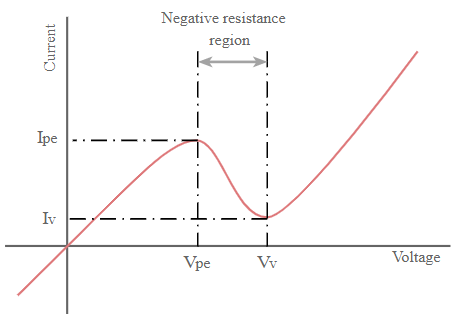 Regular p-n Diode
Tunnel Diode
1
La polarizarea:
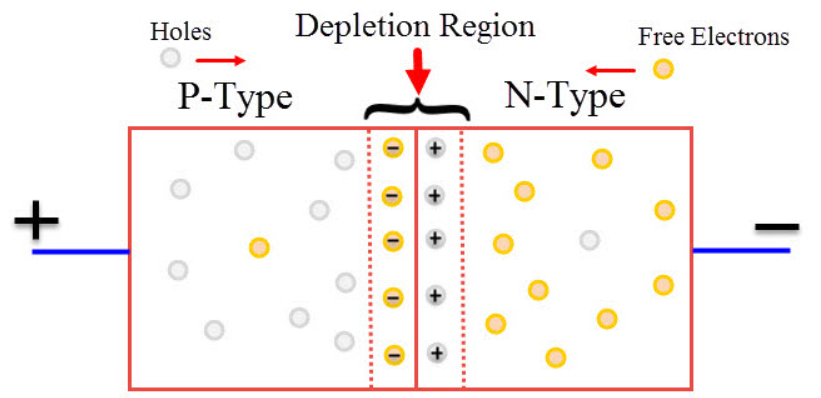 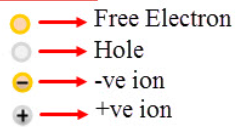 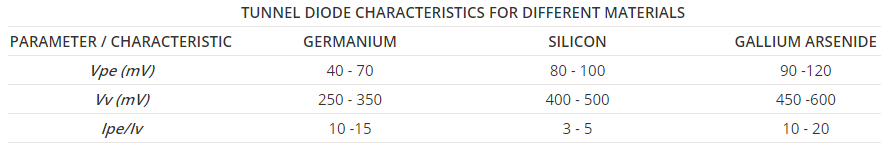 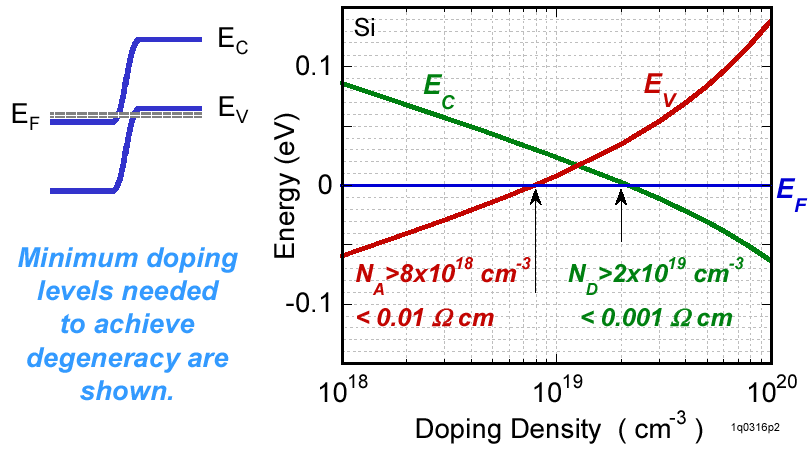 II. Regiunea sărăcită – foarte îngustă  de 5 – 10 nm, deci comparabil cu citiva atomi
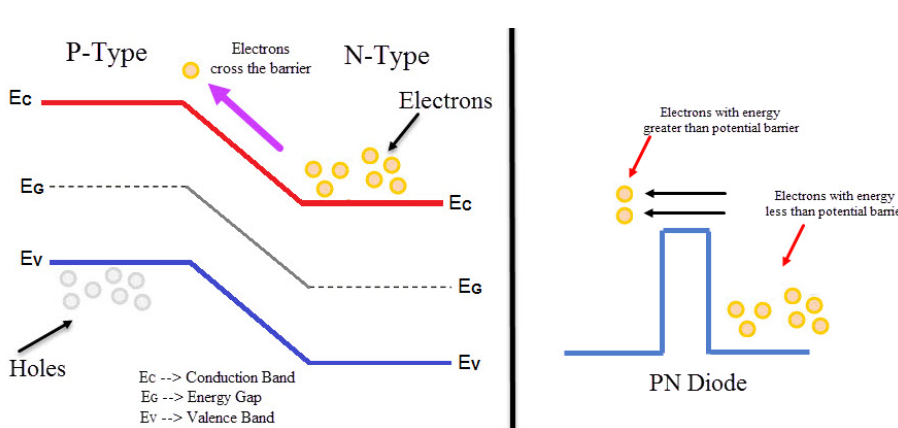 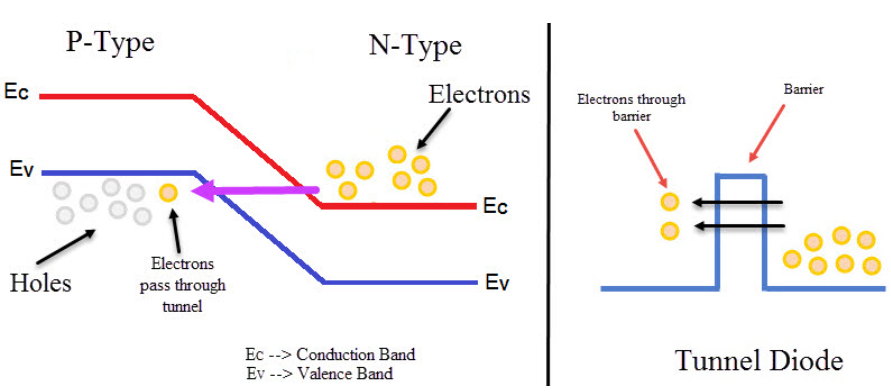 Într-o diodă tunel fără polarizare, din cauza dopajului puternic, BC n-SC se suprapune cu BV a p-SC. Electronii din n-SC ș golurile p SC vor fi la același nivel de energie. Unii electroni tunelează din BC a n-SC spre BV a p-SC cu creșterea temperaturii.  Similar, golurile se vor muta de la BV a p-SC spre BC a n-SC. Curentul net va fi zero, deoarece un număr egal de electroni și goluri care curg în direcții opuse. P α e (-A *E *b *W) unde P – probabilitatea că particulele vor trece bariera, W – lățimea barierei, E – energia barierei
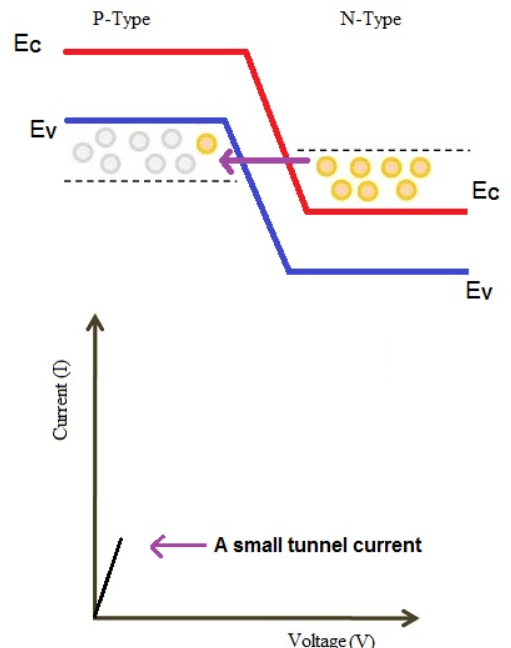 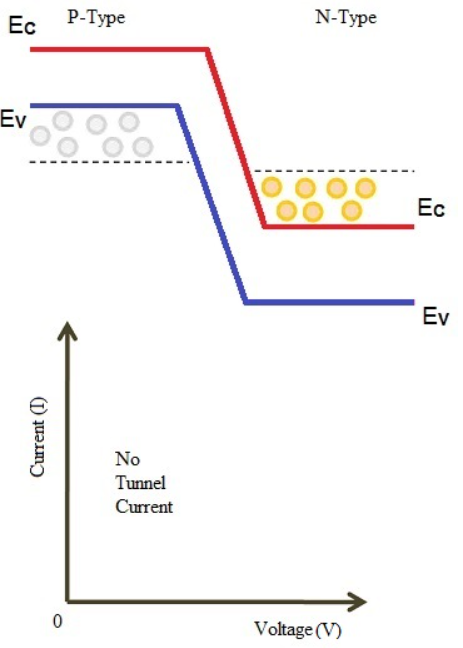 La polarizare mică, mai mică decât potențialul de barieră format de regiunea sărăcită, nu există un flux de curent direct prin p-n joncțiune. Dar, un număr minim de electroni din BC a regiunii n va începe să treacă în BV a regiunii p.  Aceasta creează un mic curent direct.
La creșterea tensiunii de polarizare, crește și numărul de electroni liberi generați în partea n-SC și a golurilor di p-SC. Datorită creșterii tensiunii, suprapunerea dintre benzi este de asemenea crescută. Curentul maxim de tunel curge atunci când nivelul de energie al BC din n-SC și nivelul de energie al BV din p-SC devin egale.
O creștere suplimentară a tensiunii aplicate va provoca o epuizare a tunelării a  purtătorilor de sarcină și ușoară nealiniere a BC și a BV. Totuși, va exista o suprapunere între BC și BV. Electronii se deplasează din Bca n-SC în BV a p-SC. Prin urmare, acest lucru face ca un curent mic să mai circule dar curentul final  de tunelare începe să scadă.
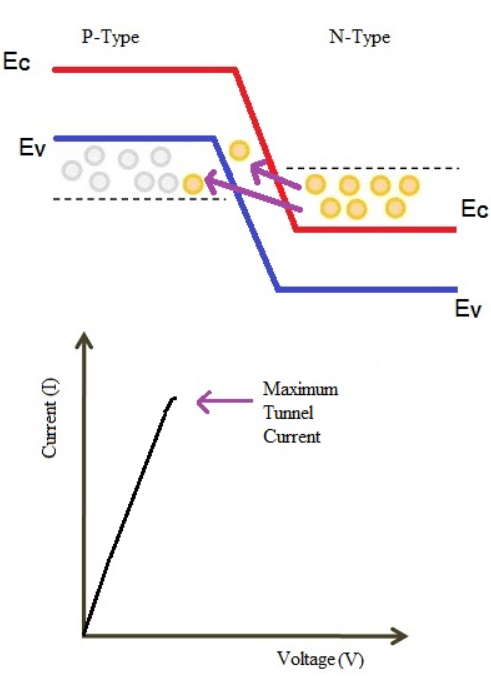 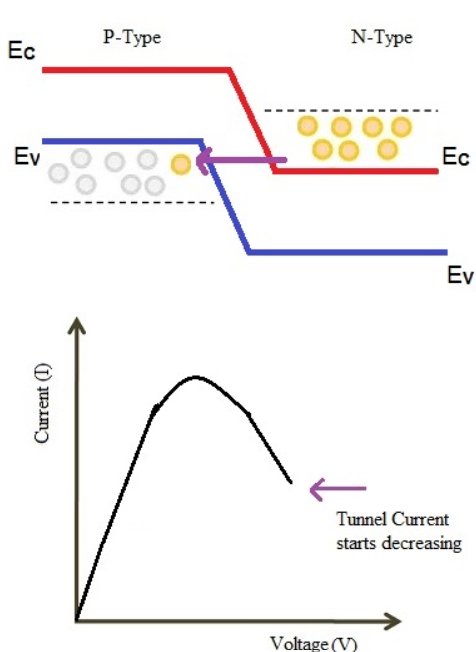 Curentul de tunel va fi zero atunci când tensiunea aplicată crește mai mult. La aceste niveluri de tensiune, BV și BC nu se mai suprapun. Acest lucru face ca dioda tunel să treacă în regim de funcționare ca la  clasică diodă de joncțiune p-n.
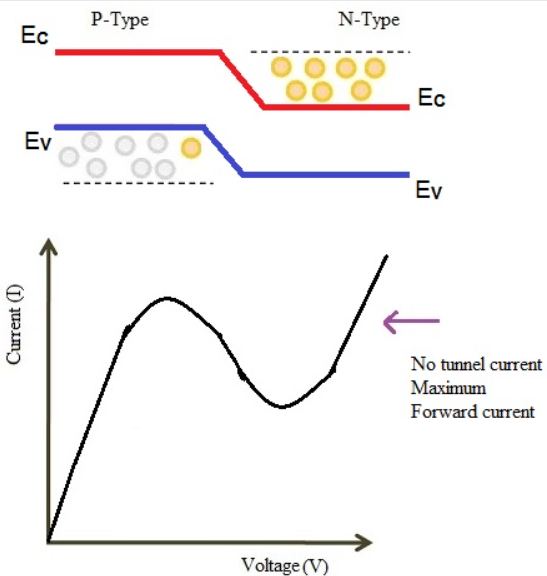 Când tensiunea aplicată este mai mare decât potențialul de barieră dictat de regiunea sărăcită, curentul direct începe să curgă prin dioda tunel. 
În această condiție, porțiunea de curent din curbă scade atunci când tensiunea crește și aceasta este rezistența negativă a diodei tunel. Astfel de diode care funcționează în regiunea de rezistență negativă sunt folosite ca amplificator sau oscilator.
Pasul 5: La o tensiune aplicată și mai mare – curentul de tunelare va scădea la zero (electroni de tunelare epuizați) , dar curentul direct începe să crească grație injectării golurilor și electronilor  rezutat a micșorării barierei energetice între p și n
Pasul 6. ..... Cu creșterea polarizării  -  Ca la dioda redresoare
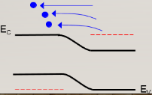 36
Polarizare inversă

Iîn acest caz electronii în BV a SC p vor tunela direct spre stările libere opuse din BC a SC n  creînd un curent mare de tunelare care va crește cu tensiunea inversă .
Curentul de tunelare la polarizare inversă este similar diodei Zener cu tensiunea de străpungere aproape de zero deci f. mică.
EC
EV
Parametrii caracteristicii diodei tunel
Curentul max în pick la care dI/dU =0 (zecimi mA- sute mA)
Curentul minim în vale la care dI/dU=0
Raportul I pick în max / I min în vale (la GaAs este m.mare ca 10, la Ge este 3-6
Tensiunea în pick (GaAs - -100-150 MV, Ge – 40-60 mV)
Tensiunea min în vale (Gaas- 400-500 mV, Ge – 250-350 mV)
Tensiunea de interval deschis – tensiunea directă mai mare ca tensiunea atingerii min, la care curentul este egal cu curentul max. din pick
Capacitatea specifică Cd/Ipick
Frecvența de rezonanță – la care rezistivitatea reacitvă a pn și inductivității corpului diodei este egală cu 0
Dependența R dif de Eg
DEPENDENȚA CARACTERISTICILOR DIODEI TUNEL DE TEMPERATURĂ ȘI FRECVENȚĂ
Cu creșterea T - Eg scade, scade lâțimea barierei de tunelare, crește probabilitatea de tunelare, astfel crește curentul de pick
Cu creșterea T – se modifică concentrațiile electronilor pe nivele energetice – nr electronilor sub nivelul Fermi în BC a nSC scade, deoarece o parte a electronilor liberi trec pe nivele energetice m.mari, iar nivelul Fermi se deplasează în jos. De aici- nr electronilor apți tunelare din n în p – scade – curentul de tunel direct – scad, dar nu totdeauna deoarece avem 2 mecanisme concurente – tunel și difuzie
Cu T crește și curentul max din minimul existent ( crește cota curentului de injectare)
Frecvența- efect de acumulare a sarcinilor practic nu este deoarece se utilizează la tensiuni f. mici Deci frecvențe f. mari de lucru.
R= g/(g2 + C2 barieră) la frecveța mari – nu va avea R diferențială negativă
fr = Imax pick/C barieră
Aplicații ale diodei tunel
Amplificare, generare, comutare
Doparea înaltă în ambele SC conduce la aceea că regiunea de trecere este foarte îngustă, rolul ei practic îl joacă bariera de trecere. Aceasta este o deosebire mare de alte diode
Concentrațiile f.înale de impurități conduce  la aceea că la polarizare inversă dioda nu are regim inițial de saturați, deci este f.periculos de schimbat polaritatea diodei, deoarece ea momentan se distruge.
Ca dioda să funcționeze bine se cere ca raportul dintre curentul max si min să fie cât mai mare. La GaAs el este deja de 15/ 
Caracteristica diodei practic nu depinde de temperatură, astfel ea poate lucra la frecvențe f.mari de 1000 MHz. Puterea de lucru este mică – de ordinul waților.
Amplificarea cu dioda tunel
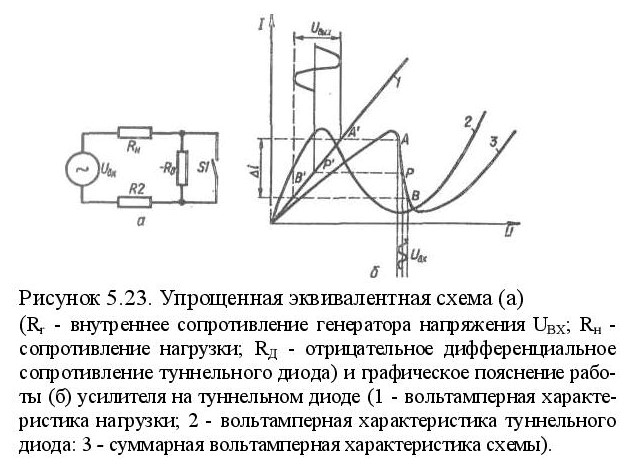 Amplificare – pe panta caracteristicii cu rezistență dif negativă
Dioda tunel - generator
În special la frecvențe înalte (până la 100 GHz), unde tranzistorii nu mai au caracteristici performante
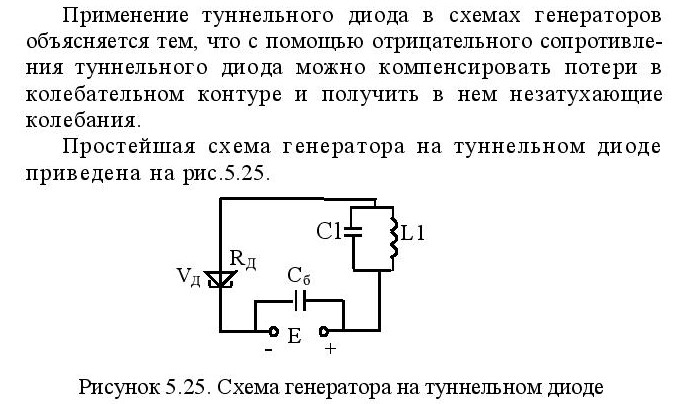 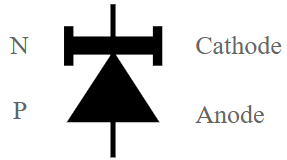 DIODA INVERSĂ
Modificare a diodei tunel la care concentrația impurităților aleasă  astfel, ca la echilibru la absența polarizării granița BV a SC p coincide cu granița BC SC n. Deci diode inversă - diodă cu concentrație critică a impurităților, la care conductibilitatea din efect de tunel la polarizare inversă este m.mare ca la polarizare directă
În acest caz efectul tunel va avea loc numai la polarizare inversă cu tensiuni f.mici și caracteristica I-V va coincide caracteristicii inverse I-V a diodei tunel. Astfel curenții inverși in dioda tunel de acest tip va  fi relativ mare la tensiuni inverse de polarizare mică (cca mV)
La polarizare directă –caracteristica I-V va fi din curenți  de difuzie deci ca și la dioda clasică , dar corespunzător polarizării cu tensiuni mult mai înalte.  Aceste tipuri de diode au rezistența mică la curenți inverși și rezistența înaltă la curenți direcți și se deschide la polarizare inversă de unde  provine și denumirea
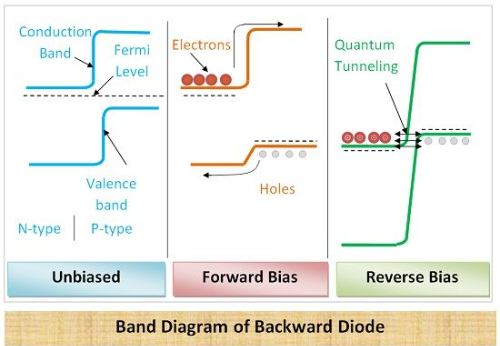 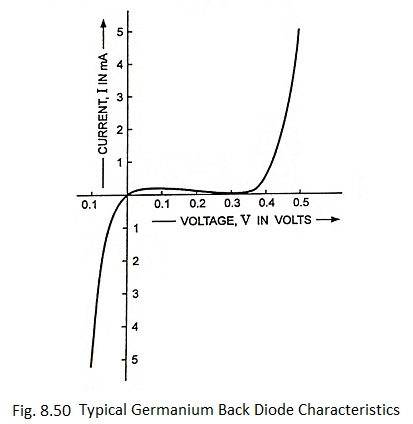 Dioda inversă – variantă constructivă
Este posibilă îndepărtarea pickului de rezistență negativă și a regiunii vale din dioda tunel, prin dopare și decapare adecvată în timpul fabricării. Când se face acest lucru, rezultă caracteristica I-V din Figura. Aceasta arată situația destul de neobișnuită în care, pentru tensiuni aplicate mici, curentul direct este de fapt mult mai mic decât curentul invers.
Curentul invers este mare din cauza dopajului foarte mare. Pe de altă parte, curentul direct este scăzut la început, deoarece tunelarea a fost oprită. Prin urmare, această diodă poate fi utilizată ca redresor de semnal mic. Are avantajul nu numai al unei joncțiuni înguste și, prin urmare, al unei viteze și frecvență ridicate de funcționare, ci și al unui raport de curent (învers față de direct!) care este mult mai mare decât la redresoarele convenționale.
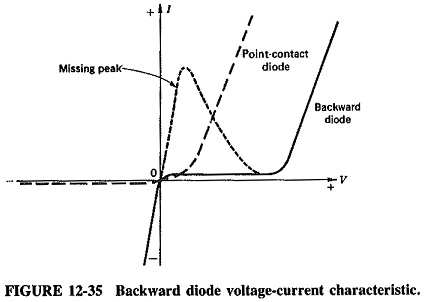 Avantajele diodei înverse
Sensibilitate la temperatură: Sensibilitatea la temperatură a diodei inverse este mai mică decât sensibilitatea la temperatură a diodei convenționale. Sensibilitatea diodei inverse este de -0,1 mV/0C atât pentru materialul pentru Ge cât și pentru Si. Comparativ cu dioda convenționale de -2mV/0C. 
Potențialul de străpungere este 0 V, în timp ce a unei diode convenționale 0,6 V – 0,7 V. 
Nivel scăzut de zgomot astfel încât raportul semnal-zgomot în cazul diodelor este mult mai bun decât diodele convenționale.
Eficiența diodei este, de asemenea, mai bună decât la diodă convențională, caracteristicile structurale conferă diodei capacitatea de a-și îmbunătăți performanța.
https://www.electronics-notes.com/articles/electronic_components/diode/diode-types.php
Utilizări
Redresor:   Dioda este pentru redresarea semnalelor cu tensiuni de vârf  0,1 - 0,6 V 
Comutator:   Având în vedere viteza de funcționare, dioda inversă este uneori utilizată pentru aplicații de comutare cu viteză foarte mare.
Detector:   Dioda inversă oferă o caracteristică de detecție liniară pentru semnale mici. Deoarece nu există stocare de încărcare în dioda inversă, înseamnă că poate fi utilizată pentru semnale cu frecvențe care se extind până la 50 GHz și mai mult.